ВНУТРЕННЯЯ СРЕДА ОРГАНИЗМА .Значение крови и ее состав.
Урок в 8 классе
Туаева Бэла Суреновна.
ПЛАН УРОКА:
1. Внутренняя среда организма, ее состав и взаимосвязь компонентов.
2. Функции крови.
3. Состав крови.
4. Строение и функции форменных элементов
5. Свертываемость крови.
6. Лабораторная работа.
7. Выводы.
1. Внутренняя среда организма
кровь         тканевая жидкость        лимфа


 Жидкости, составляющие внутреннюю среду, обладают постоянным составом-гомеостазом.
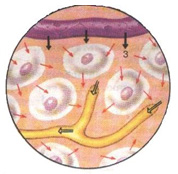 Термин 
«внутренняя среда» предложил французский физиолог
 Клод Бернар (1878г)
2.Функции крови.
Питательная
Выделительная
Защитная
Дыхательная
Регуляторная
Терморегуляторная
Поддержание гомеостаза
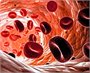 3. Состав крови
КРОВЬ- жидкая соединительная ткань
Плазма 
50-60% V:
Форменные элементы
40-50% V:
Сыворотка
Эритроциты
4,5-5 млн.
Тромбоциты 300-400 тыс.
Фибриноген
Лейкоциты 6-8 тыс.
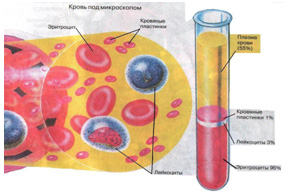 Неорганические вещества
Органические вещества
4. Строение и функции форменных элементов
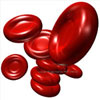 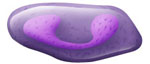 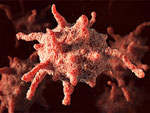 5. Свертываемость крови.
Коагуляция — процесс свёртывания крови.






тромбластин+кальций+витамин К+протромбин
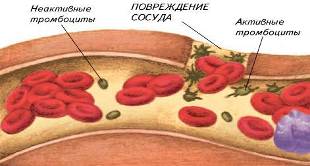 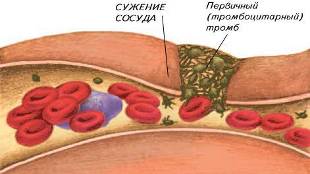 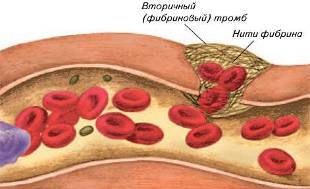 Тромбоциты
фибрин
тромб
Фибриноген
6. Лабораторная работа.СРАВНЕНИЕ ЭРИТРОЦИТОВ КРОВИ ЧЕЛОВЕКА И ЛЯГУШКИ.
Цель работы:  
 Выявить особенности  строения                                 эритроцитов крови 
    человека и лягушки.
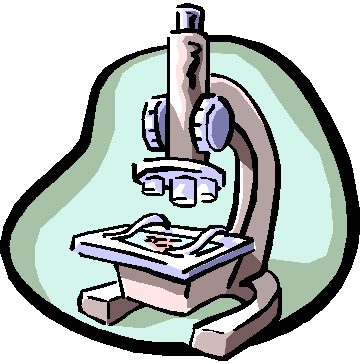 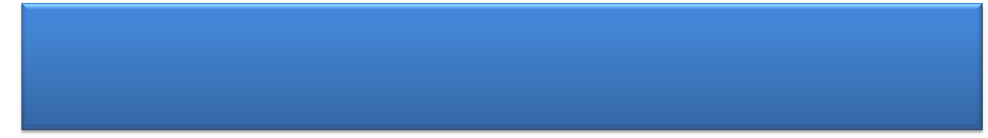 Сравнение эритроцитов человека и эритроцитов лягушки
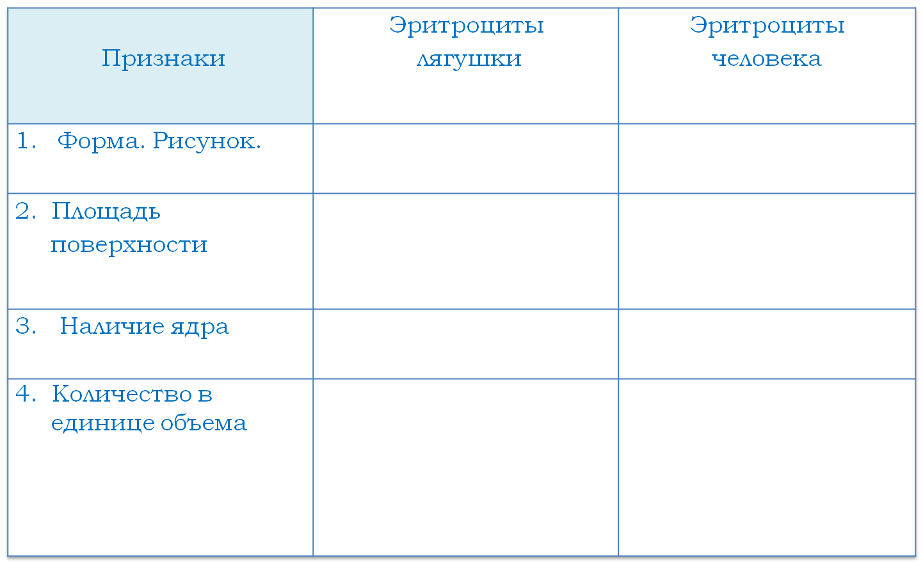 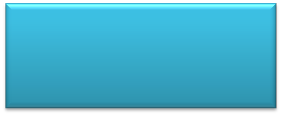 Ход работы:
Рассмотрите кровь лягушки при малом и большом увеличении.
Зарисуйте эритроцит; опишите его форму и форму ядра. Заполните таблицу.
Лейкоциты
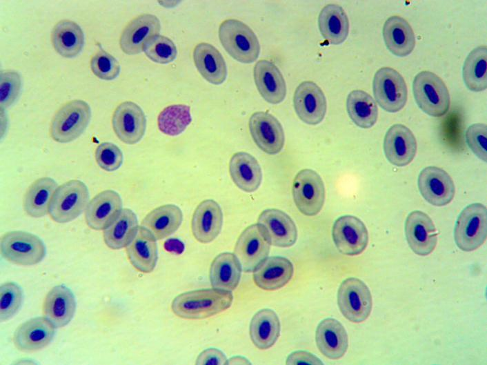 Ядро
Эритроцит
5. Рассмотрите кровь человека на малом увеличении, а затем на большом увеличении. 
 Зарисуйте один из эритроцитов.
 (В  случае затруднения 
см. учебник с. 72)
6. Полученные результаты 
занеси в таблицу
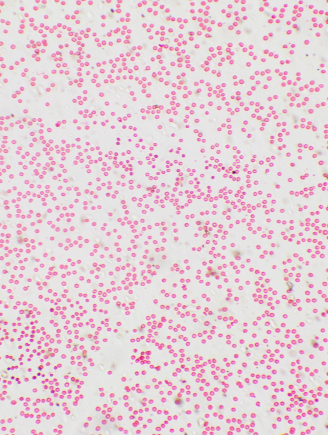 Эритроцит
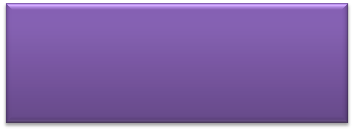 Вывод
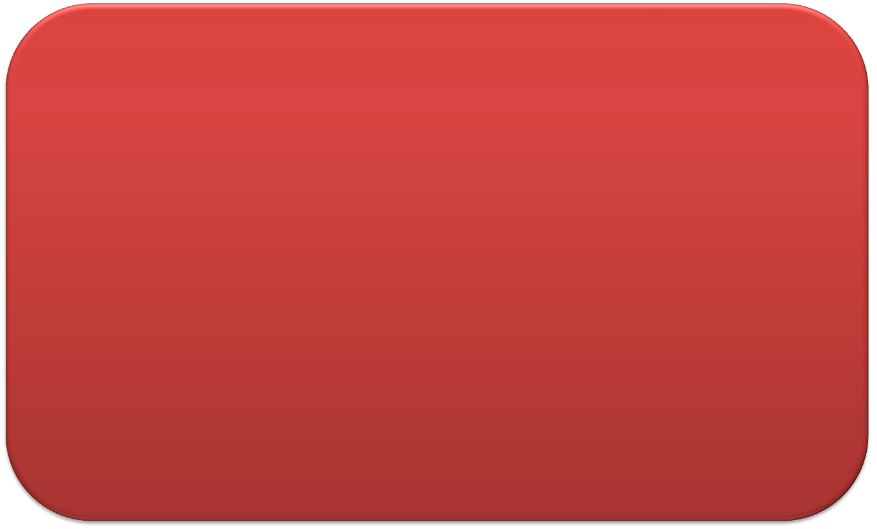 Эритроциты человека более мелкие,  не имеют ядра, и их больше в единице объема, поэтому могут перенести кислорода больше, чем эритроциты лягушки, которые имеют крупное ядро.
Укажите чем эритроцит человека отличается от эритроцита лягушки. 
Запишите преимущества, которые имеет эритроцит человека.
СПАСИБО ЗА УРОК!